Children & Young People’s Health Partnership
Asthma Team
Laura King & Laura Doolan
Children’s Community Asthma Nurse Specialists
16th May 2019
What is CYPHP?
CYPHP is a partnership of local child health and care professionals improving children and young peoples health across Lambeth and Southwark. 

We are testing at scale new ways of delivering better care for children, using a whole systems population approach.

CYPHP’s innovative approach uses evidence to improve quality, and is being evaluated in partnership with King’s College London.
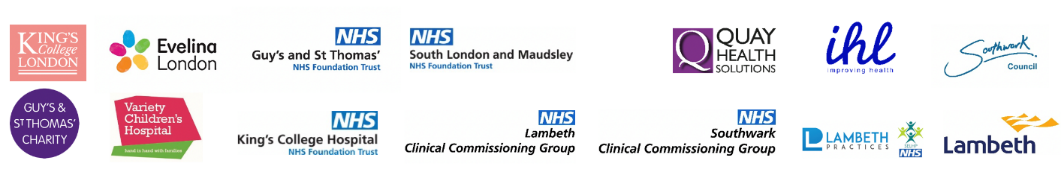 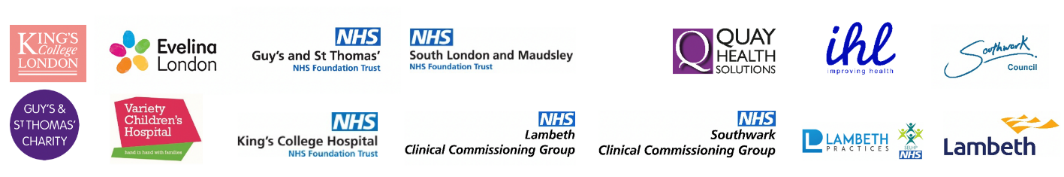 How does CYPHP fit into the local child health landscape?
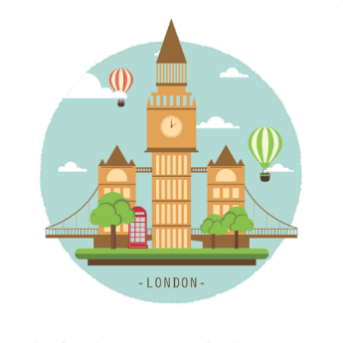 Urgent
Ur 
Consultant Connect App 
A&E
KEY:
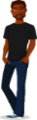 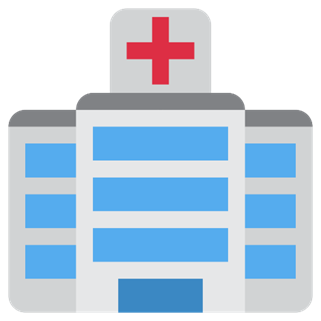 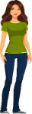 Intervention + Control
practices
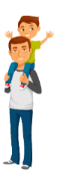 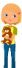 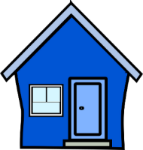 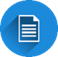 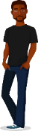 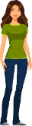 GP
Intervention Practices
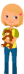 Non urgent
CYPHP
CYPHP Universal Services
Expert care for children with any condition
CYPHP Targeted Services
Tailored care for children with ongoing conditions
asthma, constipation, eczema, or epilepsy
GP referral
CYPHP Support

GP guidelines for common child health conditions

Training for healthcare and non-healthcare staff
Active case finding (call-recall)    Parent self-referral    Professional referral
CYPHP Clinics

GP and Paediatrician 
one-stop shop joint clinics at local GP practice
Health Check via patient portal
Biopsychosocial assessment
Information to tailor holistic care response
Engage family in care process
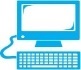 Health Support Packs 
                                         sent to all families
GP
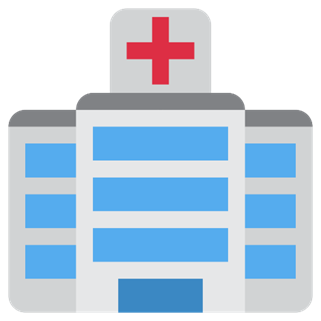 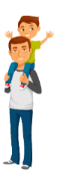 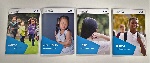 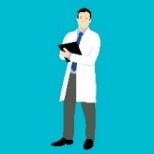 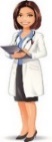 GP
GP
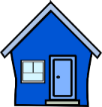 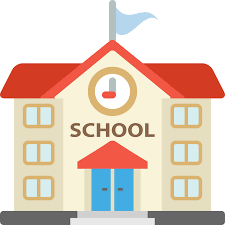 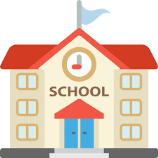 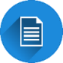 CYPHP Health team 
Identify and engage with families who need additional care and support
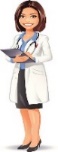 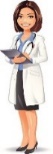 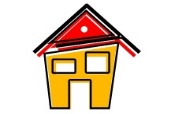 CYPHP Support

Training for healthcare and non-healthcare staff
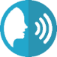 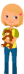 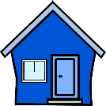 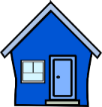 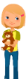 Health Check Video https://www.youtube.com/watch?v=Y4WChnnmHaM
Asthma Health Support Pack
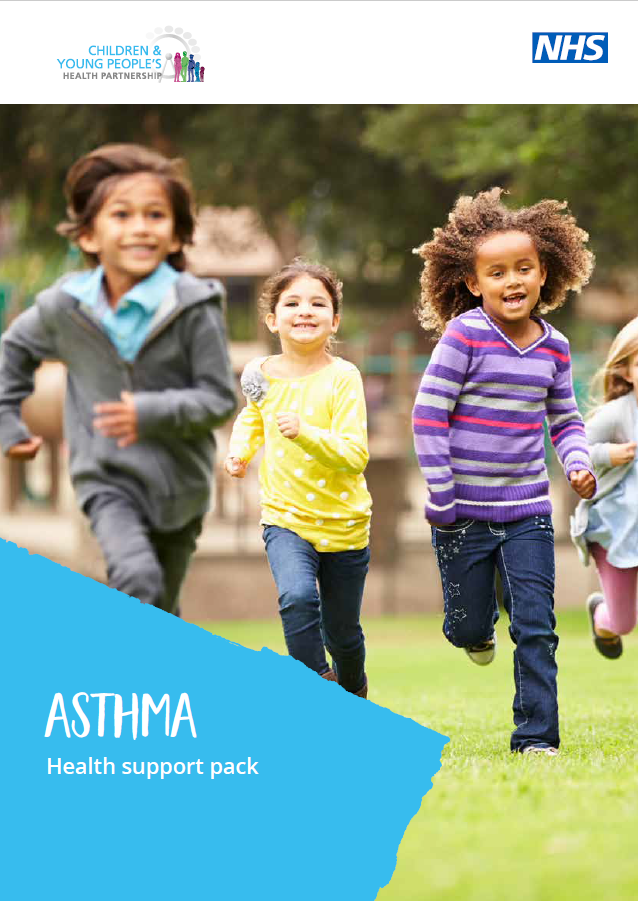 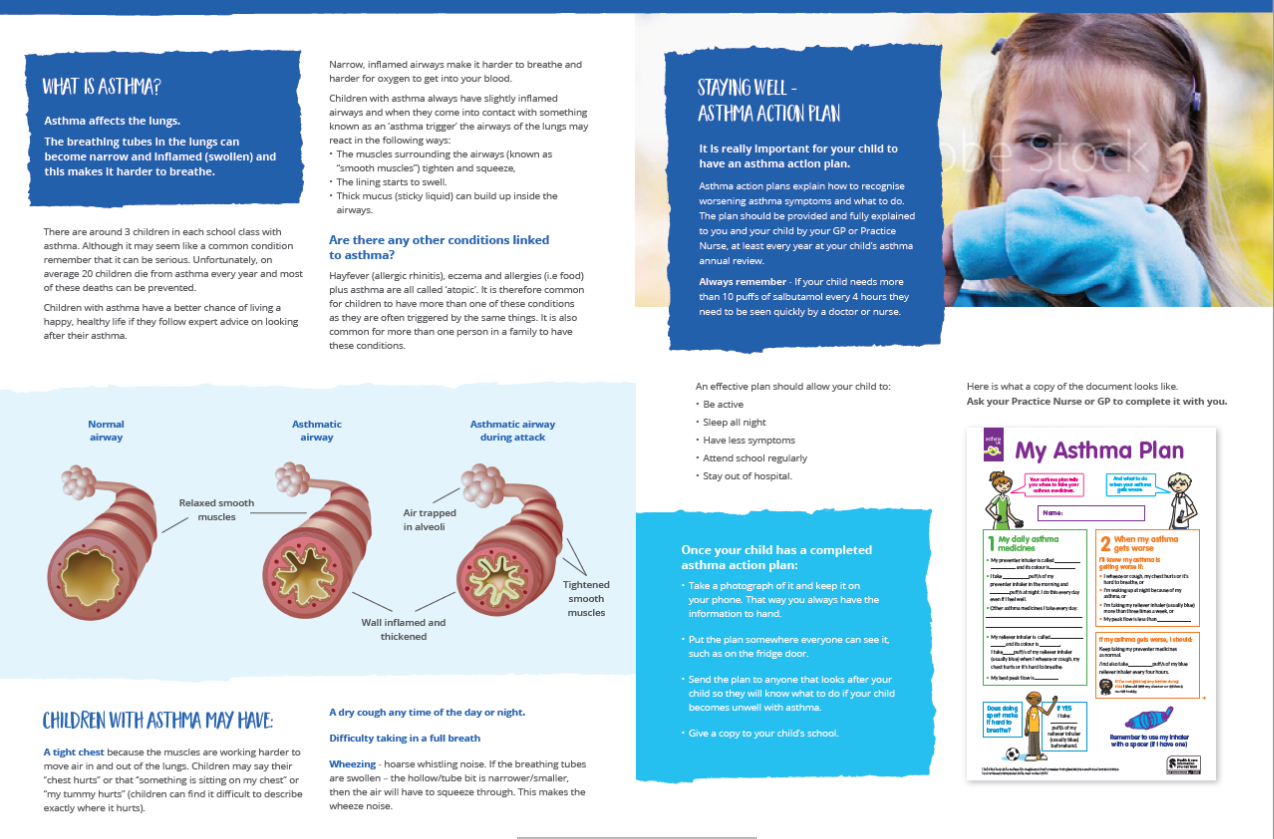 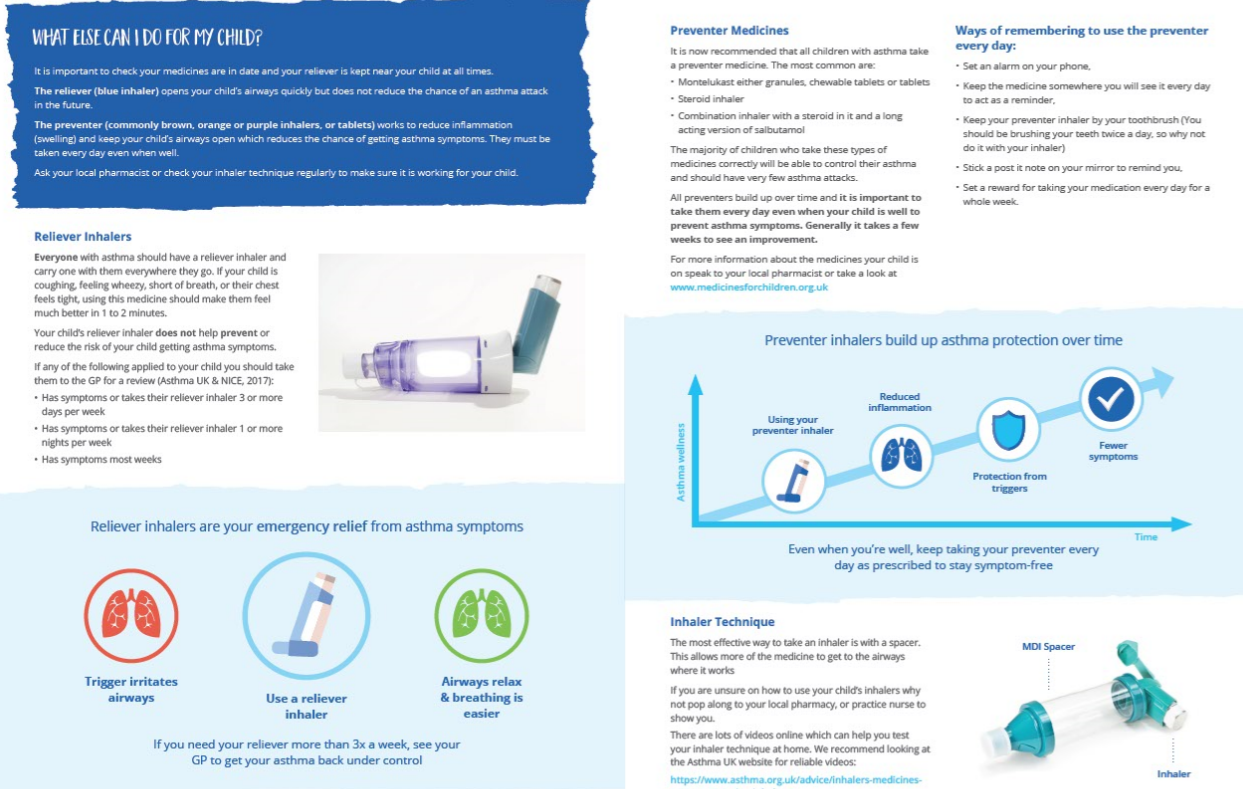 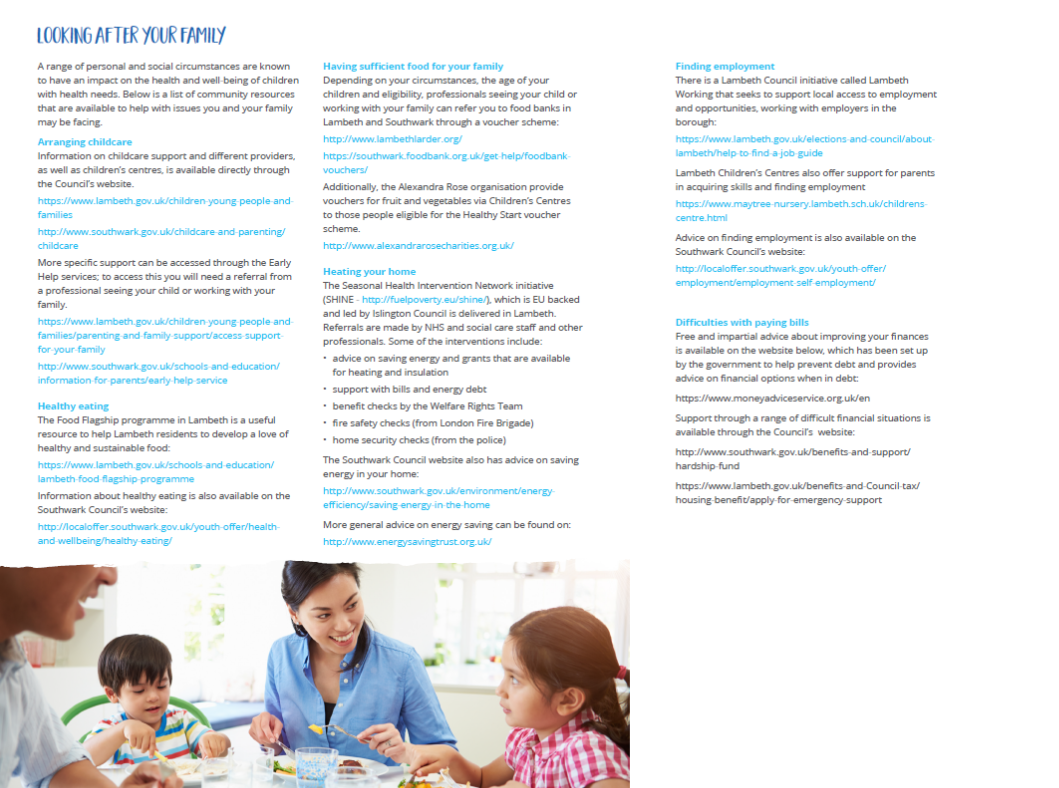 6
Completing the CYPHP Health Check
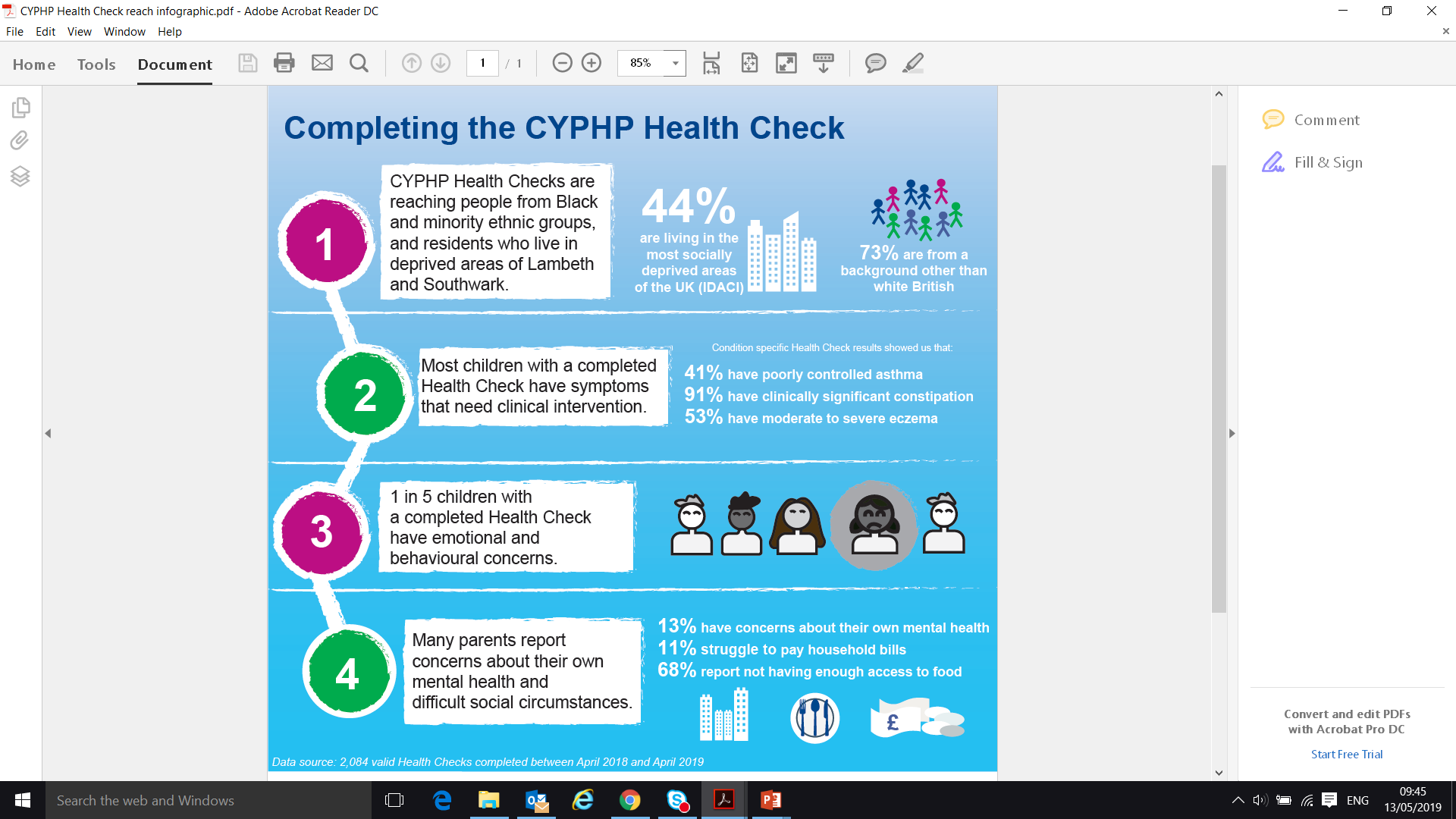 The Clinical Team
We are a team of Nurse Specialists and Mental Health Specialists, working across the boroughs of Lambeth & Southwark, carrying out community clinics and visits with an aim to provide effective care for mind and body. 

Children & Young People can be referred in several ways:- The GP / Practice Nurses- School Nurses- Health Visitors- Hospital Paediatricians- Self-referral by the Health Check 
During this phase of the study, the clinical team can provide a service to 57 GP practices, with a plan to roll-out to the remaining 31 practices in the next phase                      * The health check and health pack are offered to all practices
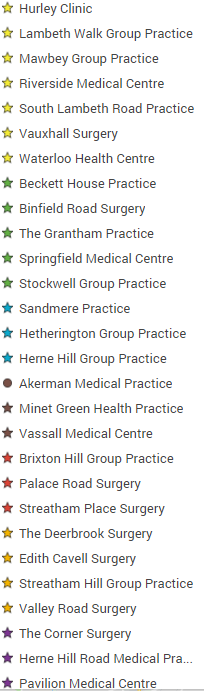 Phase 1 Practices
Lambeth
Cluster
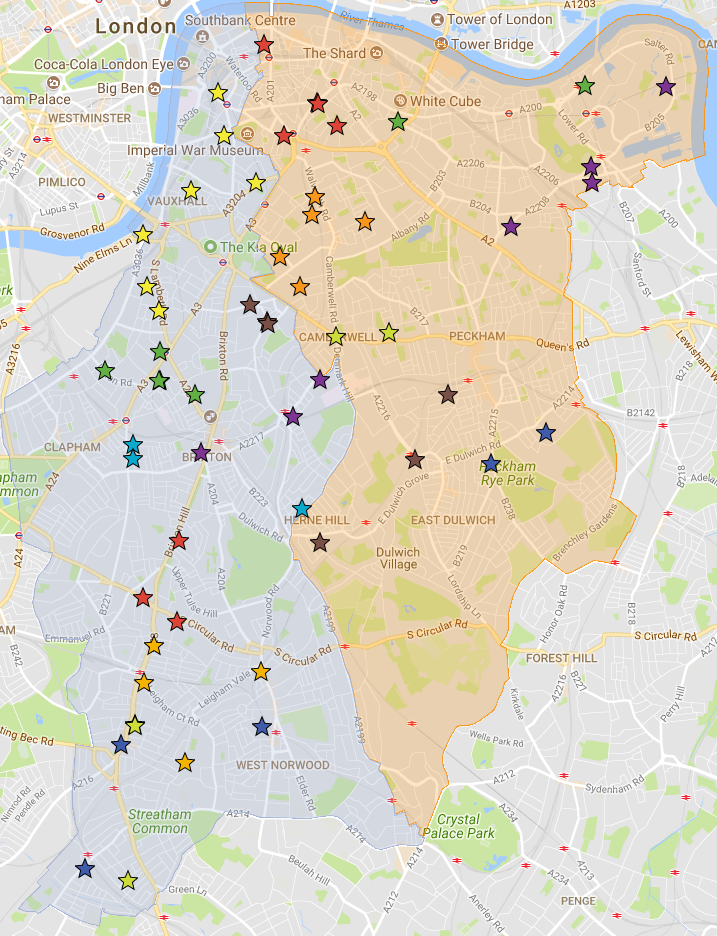 Southwark
Cluster
Lam01
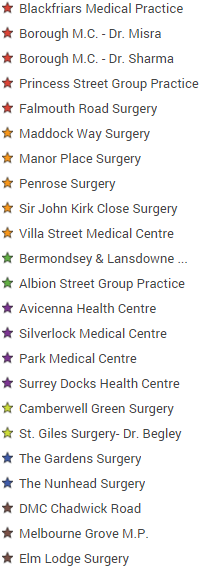 Swk01
Lam02
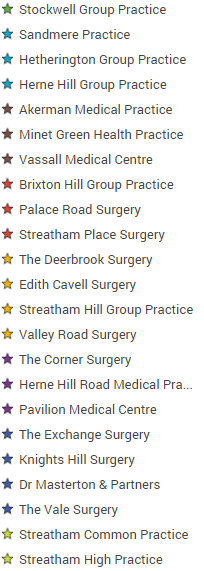 Swk02
Lam03
Swk04
Lam04
Swk05
Lam06
Swk08
Lam08
Swk11
Swk12
Lam10
Lam14
Lam11
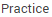 What makes CYPHP unique?
Expert children’s healthcare at or near home.

 Fully integrated care for children’s physical and mental health, in the context of family and community.

 Weekly MDT including local GP, Paediatrician, Psychiatrist, Mental Health Specialists, Nurse Specialists & Community Matron

 Supported self-management for families.

https://www.youtube.com/watch?v=5QbAEdbY0o4
10
Thank you for listening Any questions?